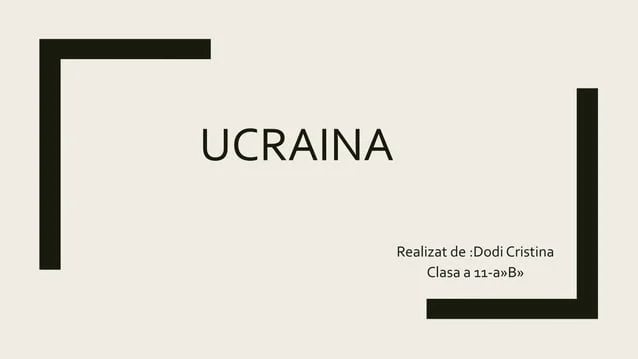 Realizat de : Adomnitei Mihail
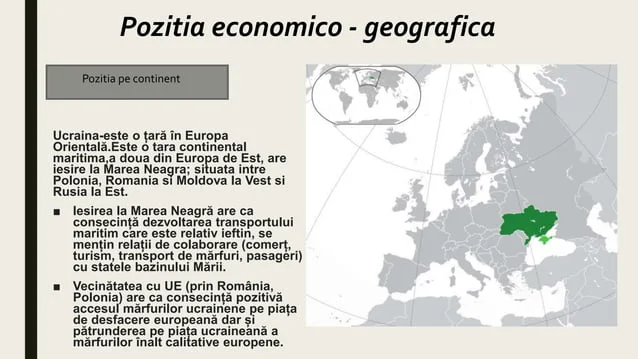 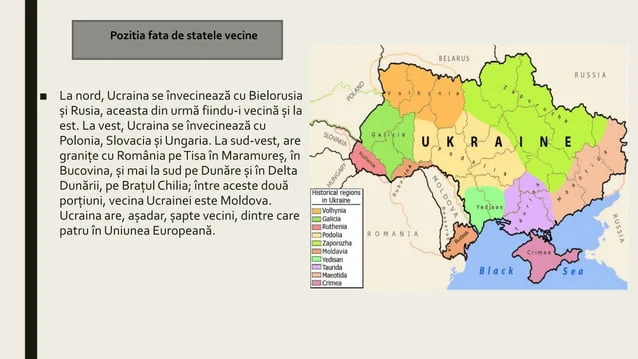 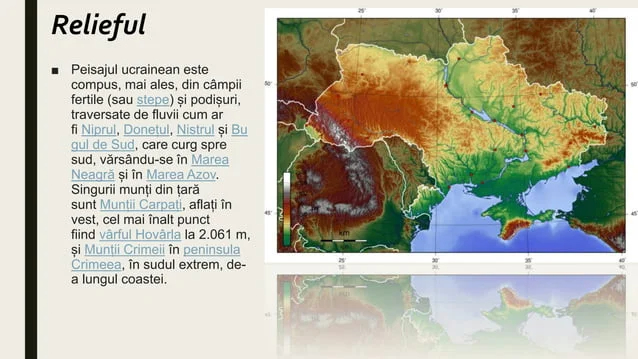 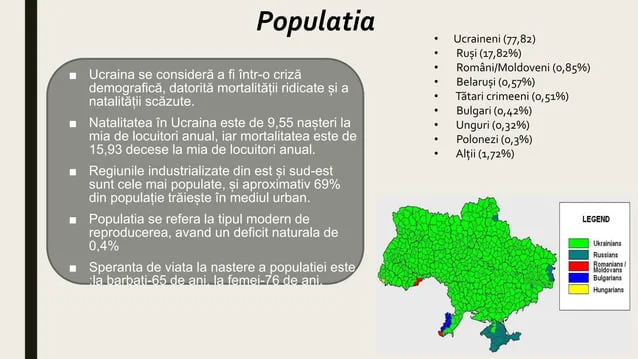 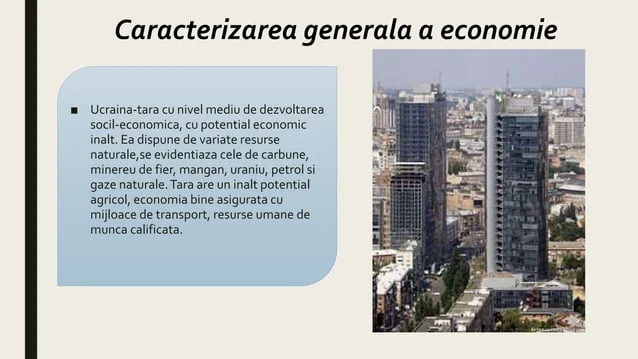 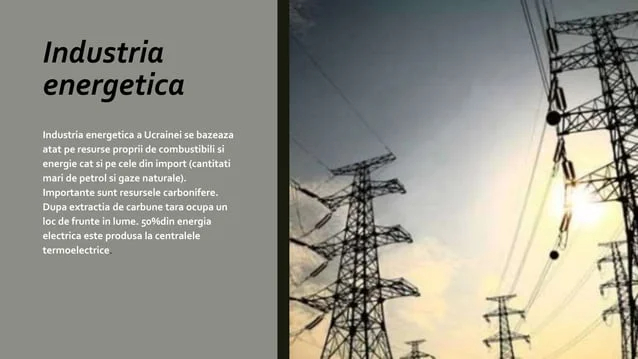 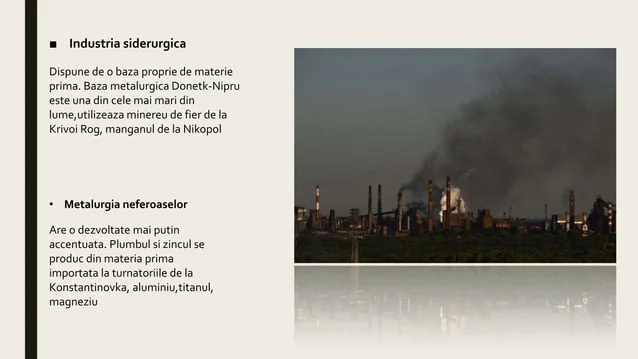 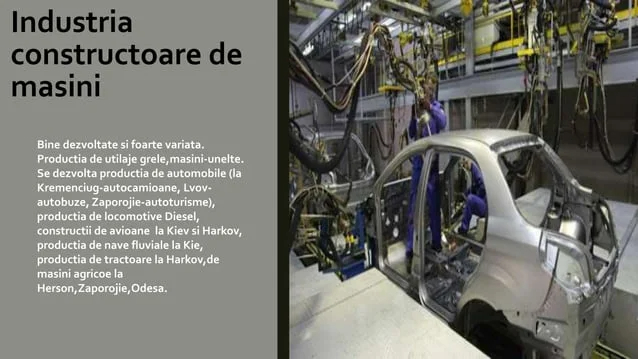 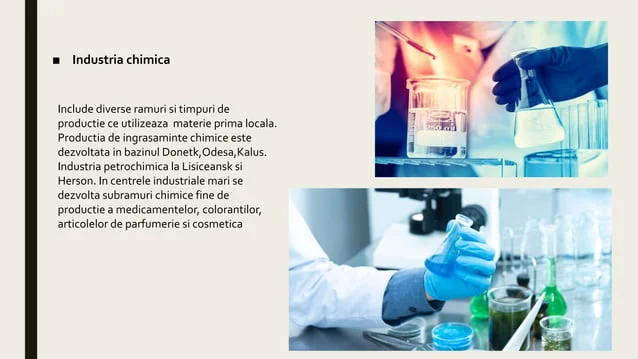 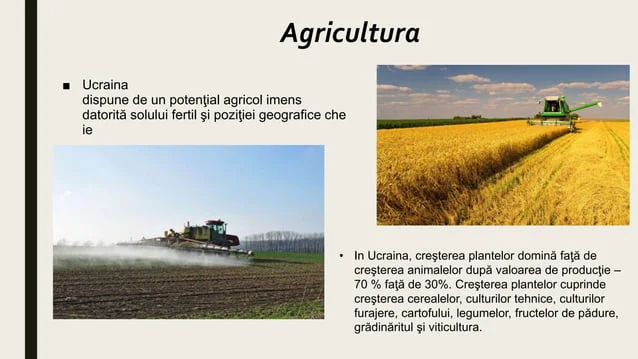 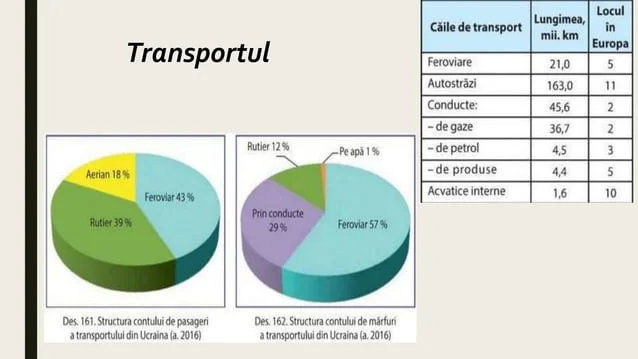 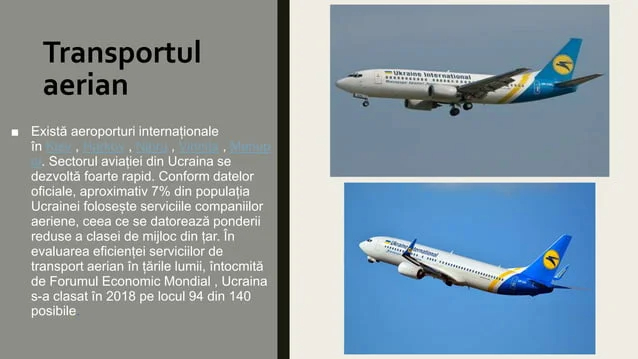 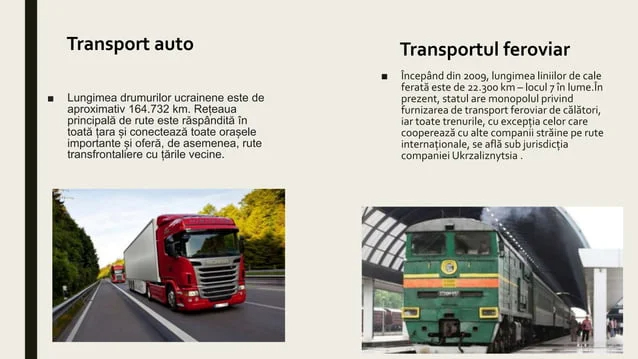 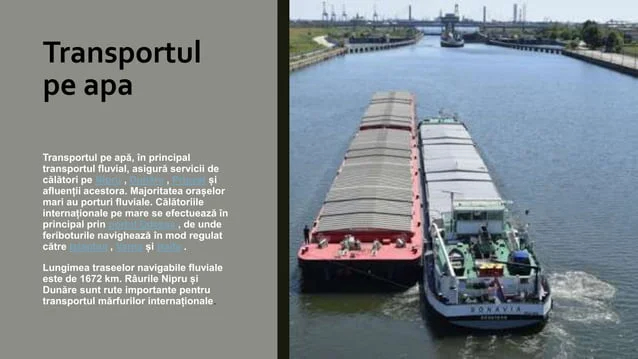 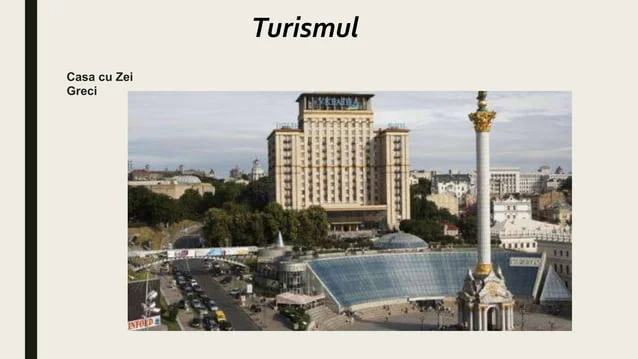 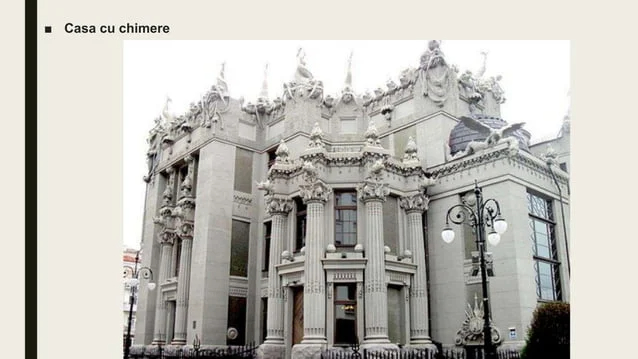 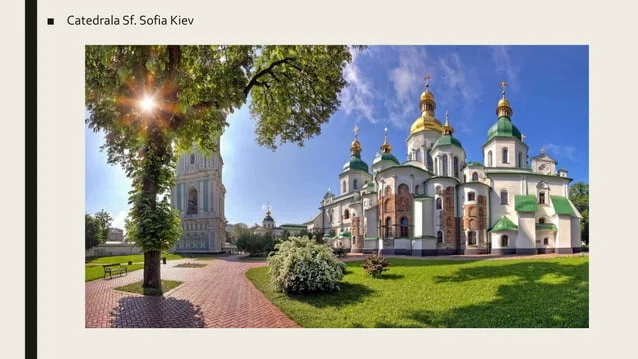 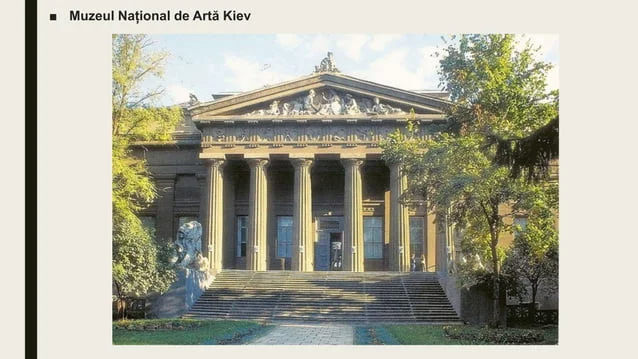 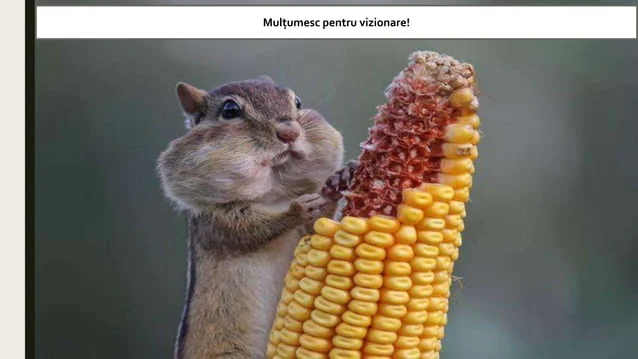